KUNCI KE SYURGA
19 Mei 2017 / 22 Syaaban 1438
ﯯ ﯰالقَآئِلِ:
﴿ ﮗ ﮘ ﮙ ﮚ ﮛ ﮜ ﮝ ﮞ ﮟ ﮠ ﮡ ﮢ ﮣ ﮤ ﮥ ﮦ ﮧ ﮨ ﮩ ﮪ ﮫ ﮬ ﮭ ﮮ ﮯ ﮰ﴾
سورة الإسراء: ٢٣
3
أَشْهَدُ أَنْ لَا إِلَهَ إِلَّا اللهُ وَحْدَهُ لَا شَرِيْكَ لَهُ، وَأَشْهَدُ أَنَّ سَيْدَنَا وَنَبِيَّنَا مُحَمَّدا عَبْدُهُ وَرَسُوْلُهُ
اَللَّهُمَّ صَلِّ وَسَلِّمْ وَبَارِكْ عَلَى سَيِّدِنَا مُحَمَّدٍ خَاتَمِ الْأَنْبِيَاءِ وَالْمُرْسَلِيْنَ وَعَلى آلِهِ وَصَحْبِهِ أَجْمَعِيْنَ. 
أَمَّا بَعْدُ، فَيَا عِبَادَ اللهِ اتَّقُوا اللهَ، أُوْصِيْكُمْ وَإِيَّايَ بِتَقْوَى اللهِ وَطَاعَتِهِ لَعَلَّكُمْ تُرْحَمُوْنَ.
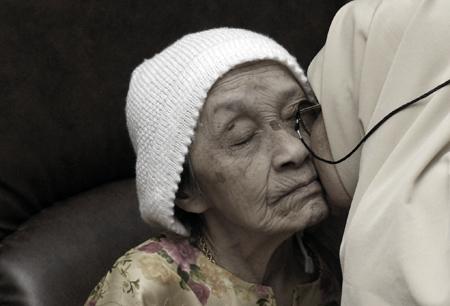 Tajuk Khutbah :
KUNCI KE SYURGA
7
﴿ﮗ ﮘ ﮙ ﮚ ﮛ ﮜ ﮝ ﮞ ﮟ ﴾
Maksudnya: 
““Dan sembahlah Allah dan janganlah kamu sekutukan Dia dengan sesuatu apa jua; dan berbuat baiklah kepada kedua ibubapa…..”
(Surah An Nisa  : 36)
NILAI TERAS KELUARGA BAHAGIA
10
KAJIAN PENDUDUK DAN KELUARGA MALAYSIA KELIMA
11
9%
22.7%
daripada 30.49 juta penduduk
warga emas berusia 60 tahun
mereka sudah terlalu banyak berkorban dan berjasa dalam membesarkan kita
menghayati pengorbanan mereka dalam tempoh sehari adalah tidak memadai bahkan kita dituntut mengenang jasa mereka dengan kasih sayang sepanjang hayat
13
﴿ﭑ ﭒ ﭓ ﭔ ﭕ ﭖ ﭗ ﭘ ﭙ ﭚ ﭛ ﭜ ﭝ ﭞ ﭟ ﭠ ﴾
Maksudnya: 
“Dan Kami wajibkan manusia berbuat baik kepada kedua ibu bapanya; ibunya telah mengandungkannya dan telah melahirkannya dengan bersusah payah. Sedang tempoh mengandungnya berserta dengan tempoh menceraikan susunya ialah dalam masa tiga puluh bulan.”
Surah al- Ahqaf : 15
TANGGUNGJAWAB MEMULIAKAN IBUBAPA
Imam Muslim meriwayatkan daripada Abu Hurairah RA bahawa Rasulullah SAW bersabda yang mafhumnya: 

“Sungguh hina, sungguh hina, sungguh hina”. Lalu baginda SAW ditanya: “Siapakah Ya Rasulullah?” jawab baginda SAW: “Sesiapa yang mendapati kedua ibubapanya yang sudah tua atau salah seorang daripada keduanya, tetapi dia tidak dapat masuk ke syurga (dengan memelihara mereka sebaik-baiknya).
INTIPATI KHUTBAH
17
2
3
1
ﭷ ﭸ ﭹ ﭺ ﭻ
﴿ﭞ ﭟ ﭠ ﭡ ﭢ ﭣ ﭤ ﭥ ﭦ ﭧ ﭨ ﭩ ﭪ ﭫ ﭬ ﭭ ﭮ ﭯ ﭰ ﭱ ﭲ ﭳ ﭴ ﴾
Maksudnya: 
“Dan Kami wajibkan manusia berbuat baik kepada kedua ibu bapanya; dan jika mereka berdua mendesakmu supaya engkau mempersekutukan Dengan-Ku dengan sesuatu yang tidak engkau ketahui tentangnya, maka janganlah engkau taat kepada mereka. Kepada Akulah tempat kembali kamu kemudian Aku akan menerangkan kepada kamu segala yang kamu telah kerjakan.”
Surah Al ‘Ankabut : 8
بَارَكَ اللهُ لِيْ وَلَكُمْ بِالْقُرْآنِ الْعَظِيْمِ وَنَفَعَنِي وَإِيَّاكُمْ بِمَا فِيْهِ مِنَ الأيَاتِ وَالذِّكْرِ الْحَكِيْمِ وَتَقَبَّلَ مِنِّي وَمِنْكُمْ تِلاوَتَهُ إِنَّهُ هُوَ السَّمِيعُ الْعَلِيْمُ. أَقُوْلُ قَوْلِيْ هَذَا وَأَسْتَغْفِرُ اللهَ الْعَظِيْمَ لِيْ وَلَكُمْ وَلِسَائِرِ الْمُسْلِمِيْنَ وَالْمُسْلِمَاتِ وَالْمُؤْمِنِيْنَ وَالْمُؤْمِنَاتِ الأَحْيَاءِ مِنْهُمْ وَالأَمْوَاتِ، فَاسْتَغْفِرُوْهُ، إِنَّهُ هُوَ الْغَفُوْرُ الرَّحِيْمُ
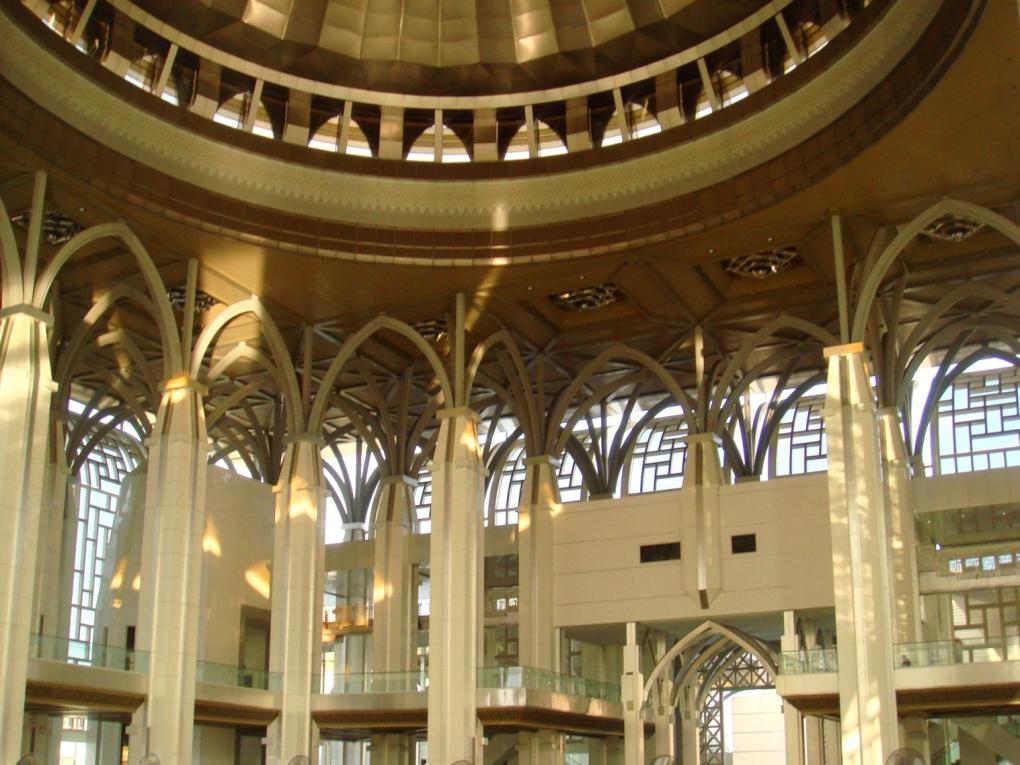 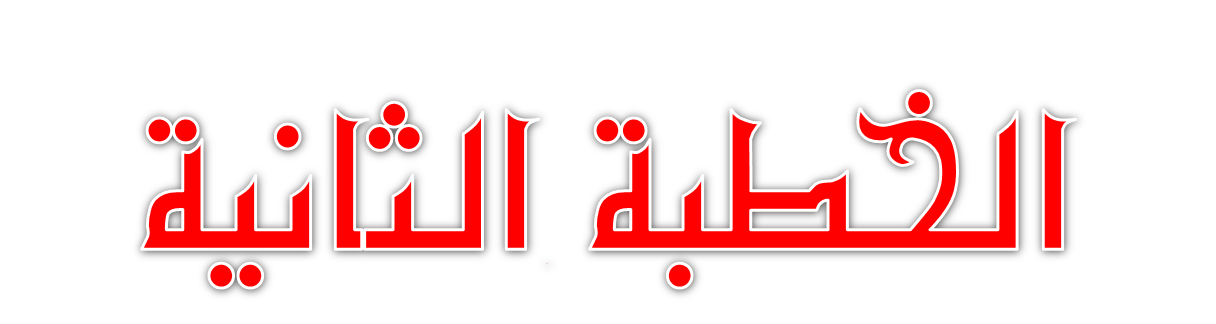 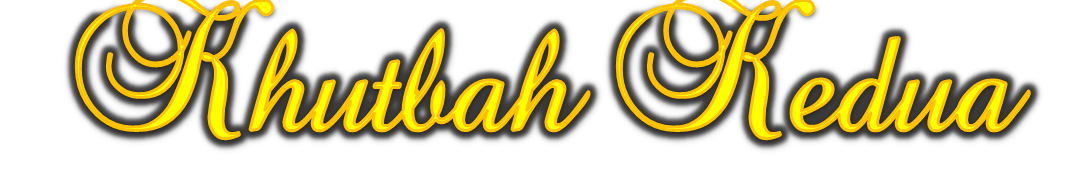 20
الْــحَـمْـدُ لِلَّــهِ حَـمْدًا كَثِيرًا كَـمَـا أَمَرَ، أَشْهَدُ أَن لَّا إِلَـــــــهَ إِلَّا اللَّهُ وَحْدَهُ لَا شَرِيــــكَ لَــــهُ، إِقْرَارًا بِرُبُوبِــيَّـــتِــهِ وَإِرْغَـــامًــا لِّـمَـنْ جـَحـَدَ بِــهِ وَكَـفَـرَ، وَأَشْهَدُ أَنَّ سَيِّدَنَــا مُـحَـمَّـدًا عَبْدُهُ وَرَسُـــولُـهُ سَيِّدُ الْجِـنِّ وَالْبَشَرِ.
Aku bersaksi bahawa tiada tuhan yang disembah melainkan Allah yang Maha Esa dan tiada sekutu bagi-Nya. Aku juga bersaksi bahawa penghulu dan Nabi kami Muhammad SAW adalah hamba dan rasul-Nya penghulu segala jin dan manusia.
اللَّـهُمَّ فَـصَــلِّ وَسَــلِّمْ عَلَى سَيِّدِنَــا مُـحَـمَّـدٍ وَعَلَى آلِــــــهِ الْــمُـصـَابِيحِ الْغُرَرِ.
Ya Allah, berilah selawat, sejahtera dan berkat ke atas penghulu dan Nabi kami Muhammad SAW,  kaum keluarga serta para sahabat baginda.
أَمَّـــا بَعْدُ، فَيَا أَيُّــهـَــا الـنَّــاسُ، اتَّـقُـوا اللَّـهَ فِيمَـا أَمَـرَ، وانْـتَــهُــوا عَـمَّـا نَـهَـاكُمْ عَـنْـهُ وَحَــذَّرَ. وَاعْلَمُـوا أَنَّ اللَّهَ أَمَـرَكُمْ بِــأَمْــرٍ بَـدَأَ فِــيــهِ بِنَفْسِـهِ وَثَــنَّـى بِــمَـلَائِــــكَتِهِ الْمُسَـبِّـحَـةِ بِقُدْسِهِ. فَـقَـالَ اللَّـهُ تَعَالَى وَلَمْ يَزَلْ قَـــــائِــلًا عَـلِــيـمًـا:
ﭲ ﭳ ﭴ ﭵ ﭶ ﭷ ﭸ ﭹ ﭺ ﭻ ﭼ ﭽ ﭾ ﭿ ﮀ
اللَّهُمَّ صَلِّ وَسَلِّمْ عَلَى سَيِّدِنَا مُحَمَّدٍ وَعَلَى آلِ سَيِّدِنَا مُحَمَّدٍ كَمَا صَلَّيْتَ عَلَى سَيِّدِنَا إِبْرَاهِيْمَ وَعَلَى آلِ سَيِّدِنَا إِبْرَاهِيْمَ؛ وَبَارِكْ عَلَى سَيِّدِنَا مُحَمَّدٍ وَعَلَى آلِ سَيِّدِنَا مُحَمَّدٍ كَمَا بَارَكْتَ عَلَى سَيِّدِنَا إِبْرَاهِيْمَ وَعَلَى آلِ سَيِّدِنَا إِبْرَاهِيْمَ فِى الْعَالَمِيْنَ إِنَّكَ حَمِيْدٌ مَجِيْدٌ.
وَارْضَ اللّهُمَّ عَنِ الأَرْبَعَةِ الْخُلَفَاءِ الرَّاشِدِيْنَ سَادَاتِنَا أَبِى بَكْرٍ وَعُمَرَ وَعُثْمَانَ وَعَلِىٍّ بْنِ أَبِى طَالِبٍ، وَعَنْ أَزْوَاجِ نَبِيِّنَا الْمُطَهَّرَاتِ مِنَ الأَدْنَاسِ وَعَنْ أَهْلِ بَيْتِهِ وَقَرَابَتِهِ وَعَنْ سَائِرِ الصَّحَابَةِ الأَكْرَمِيْنَ وَالتَّابِعِيْنَ وَمَنْ تَبِعَهُمْ بِإِحْسَانٍ إِلَى يَوْمِ الدِّيْنِ. وَارْضَ عَنَّا بِرَحْمَتِكَ يَا أَرْحَمَ الرَّاحِمِيْنَ.
Ya Allah, kurniakanlah keredaan kepada empat orang khulafa ar-Rasyidin Saidina Abu Bakar, Umar, Usman dan Ali bin Abi Talib. Isteri-isteri Nabi yang suci, ahli keluarga, seluruh sahabat serta para tabiin. Juga, redhailah kami sekalian wahai Tuhan Yang Maha Penyayang.
اللَّهُـمَّ اغْفِرْ لِلْمُسْلِمِينَ وَالـْمـُسْلِمَاتِ وَالْـمُؤْمِنِينَ وَالْـمُـؤْمِـنَـاتِ الْأَحْـيَــاءِ مِنْهُمْ وَالْأَمْـوَاتِ، وَأَلِّـفْ بَيْنَ قُلُوبِهِمْ وَأَصْلِحْ ذَاتَ بَيْنِهِمْ، وانْصُرْهُمْ عَلَى عَدُوِّكَ وَعَدُوِّهِمْ. 
اللَّهُـمَّ انْصُرْ سَلَاطِينَ الْـمُسْلِمِينَ وَأَيِّـدْهُـمْ بِالتَّـقْوَى والتَّوْفِيقِ إِلَى يَوْمِ الدِّينِ، وَأَعْلِ كَلِمَةَ الْـمُوَحـِّدِينَ، وَأَدِمْ لَهُمُ الْعِـزَّةَ والتَّـمْـكِينِ. 
اللَّهُـمَّ اهْدِنَا سُبُـلَ السَّلَامِ وَأَخْرِجْنَا مِنَ الظُّـلُـمَـاتِ إِلَى النُّورِ، وَجَـنِّـبْنَا الْـفَوَاحِشَ مَا ظَهَرَ مِنْهَا وَمَـا بَطَنَ.
اللَّـهُمَّ أَنزِلِ الرَّحْمَــةَ والسَّكِينَةَ وَالسَّلاَمَةَ والْعَافِيَةَ عَلَى عَبْدِكَ الْحَارِسِ لِشَرِيعَتِكَ مَلِكِنَا كباوه دولي يغ مها موليا سري فادوك بضيندا يغ دفرتوان أضوغ كليما بلس 
سلطان محمد كليما 
وَعَلَى كُلِّ قَرَابَتِهِ أَجْمَعِيْنَ. أَصْلَحَ اللَّهُ مُلْكَــــــهُ وَإِحْسَــانَهُ وَفَيَّضَ لَــــــهُ عَدْلَهُ وَبَلَّغَهُ مِنَ الْخَيْرِ مَـــا شَــــــــاءَهُ. اللَّـهُمَّ أَدِمِ الشَّرْعَ الشَّريفَ لَـــهُ وَلِوُزَرَائــِـــــــــــهِ سَبِيلًا وَمِنْهَــاجًــا، وَارْزُقْهُمُ التَّوْفِيقَ لِكُلِّ خَيْرٍ وَاجْعَـلْهُمْ سِرَاجًــا وَّهَّــــــاجًــــا.
اللَّـهُمَّ اجْعَلْ مَالِيزِيــــــَّــــــا وَسَــائِرَ بِلَادِ الْـمُسْلِمِينَ طَيِّبَةً آمِنَةً مُّطْمَئِــــــنَّـــةً رَّخِيَّـــةً. اللَّـهُمَّ سَلِّمْ بِلَادَنَـــــا مِنَ الْــمُــفْسِدِينَ وَطَهِّرْهَــا مِنَ الْـمُتَطَرِّفِينَ وَوَفِّقْنَا جَمِيعًا لِطَاعَتِكَ وَطَاعَةِ رَسُولِكَ مُحَمَّدٍ صَلَّى اللَّهُ عَلَيْهِ وَسَلَّمَ  وَطَاعَةِ مَنْ أَمَرْتَنَا بِطَاعَتِهِ.
Ya Allah jadikanlah Malaysia dan seluruh negara umat Islam dalam keadaan aman, tenang dan makmur. Ya Allah selamatkan negara kami daripada golongan yang melakukan kerosakan, dan bersihkannya daripada golongan yang melampaui batasan dan perbaiki jalan kami dalam mentaati-Mu, Rasul-Mu dan mereka yang engkau perintah kami mentaatinya.
Ya Allah, kami memohon agar dengan rahmat dan perlindungan Mu, negara kami ini dan seluruh rakyatnya dikekalkan dalam keamanan dan kesejahteraan. 
Tanamkanlah rasa kasih sayang dan kekalkanlah perpaduan di kalangan kami. 
Semoga dengannya kami sentiasa hidup aman damai, sejahtera dan selamat sepanjang zaman.
ﯫ ﯬ ﯭ ﯮ ﯯ ﯰ ﯱ ﯲ ﯳ ﯴ ﯵ ﯶ ﯷ ﯸ ﯹ ﯺ
Ya Tuhan kami, janganlah engkau mengubah hati kami selepas Engkau memberi hidayah kepada kami dan kurniakanlah kami rahmat di sisiMu sesungguhnya Engkaulah Maha Pemberi
ﯜ ﯝ ﯞ ﯟ ﯠ ﯡ ﯢ ﯣ ﯤ ﯥ ﯦ
Ya Allah, Ya Tuhan kami, anugerahkanlah kami dengan kebaikan di dunia dan di akhirat, serta jauhilah kami daripada azab api neraka.
33
ﭻ ﭼ ﭽ ﭾ ﭿ ﮀ ﮁ ﮂ ﮃ ﮄ ﮅ ﮆ ﮇ ﮈ ﮉ ﮊ ﮋ
فَاذْكُرُوا اللهَ الْعَظِيْمَ يَذْكُرْكُمْ وَاشْكُرُوهُ عَلَى نِعَمِهِ يَزِدْكُمْ وَاسْأَلُوهُ مِنْ فَضْلِهِ يُعْطِكُمْ وَلَذِكْرُ اللهِ أَكْبَرُ، وَاللهُ يَعْلَمُ مَا تَصْنَعُونَ.